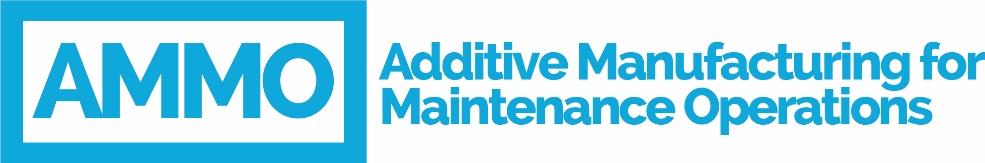 Additive Manufacturing Business Model Workshops 2018

30-31 May 2018
Lockheed Martin Global Vision Center
2121 Crystal Drive
Arlington, VA   22202
Register by 11 May at:

https://ammo.ncms.org/events/additive-manufacturing-business-model-workshops/
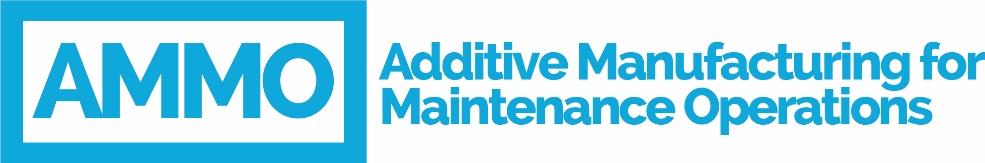 AM Business Model Workshop
Agenda - 30 May (Day 1)
 
7:15 – 8:00 AM	Registration/Badging/Continental Breakfast
8:00 - 8:10 AM	Welcome and Introductions - Greg Kilchenstein / Marilyn Gaska
8:10 - 8:20 AM	Opening Remarks – John Wilczynski (America Makes)
8:20 - 9:30 AM	Workgroup Introductory Briefs - Work Group Leaders
Group Objectives
Deliverables
Team Members
9:30 – 9:45 AM	Move to Individual Work Group Rooms 
9:45 AM – 12:00 	Work in Individual Work Groups
12:00 – 1:00 PM	Lunch 
1:00 – 4:00 PM	Work in Individual Work Groups 
4:00 – 5:00 PM	Work Group Day 1 Outbriefs and Q&A – Work Group Leaders
5:00 PM		Adjourn
6:00 – 8:00 PM	No-Host Social Crystal City Sports Pub, 529 23rd Street South
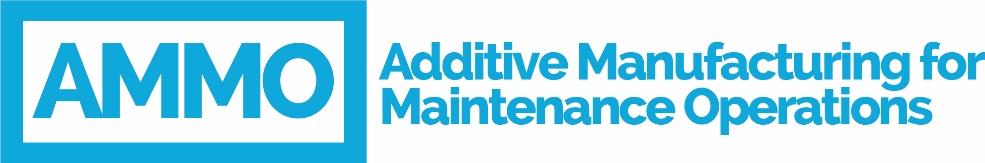 AM Business Model Workshop
Agenda – 31 May (Day 2)
 
7:15 – 8:00 AM	Gather/Continental Breakfast/Coffee
8:00 – 8:15 AM	Welcome Back; Plan of the Day – Greg Kilchenstein & 		Marilyn Gaska
8:15 AM – 12:00	Work in Individual Work Groups
12:00 – 1:00 PM	Lunch 
1:00 – 3:00 PM	Work in Individual Work Groups 
3:00 – 4:30 PM	Work Group Day 2 Outbriefs and Q&A – Work Group 			Leaders
4:30 – 5:00 PM	Wrap-Up - Greg Kilchenstein / Marilyn Gaska/ John 			Wilczynski 
5:00 PM		Adjourn
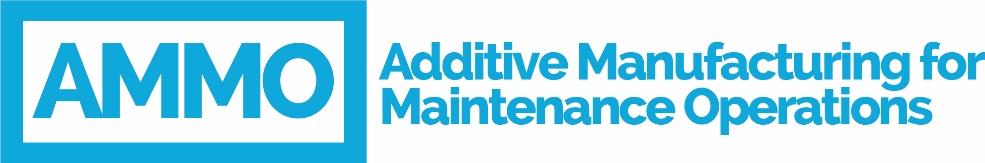 AM Business Model Work Streams
Develop an AM Contracting Guide for Navy / DoD 

Abstract:  This group is working on a contracting guide that lays out the various business models and methods of acquisition for AM-related products and services, so that DoD is able to maximize the value of AM investments, and ensure interoperability of this game-changing technology. 
Working Group Lead: CAPT Armen Kurdian
 
  
Information Assurance on 3D Technical Data Packages and Blockchain
 
Abstract:  This working group will identify secure data transmissions such as technical data package (TDP) sharing and data transfer amongst AM machines within the digital infrastructure and explore cybersecurity solutions, including Blockchain technology and its capabilities to verify and record digital transactions.
Working Group Leads: COL Howard Marotto (USMC) and Dana Ellis (NCMS)
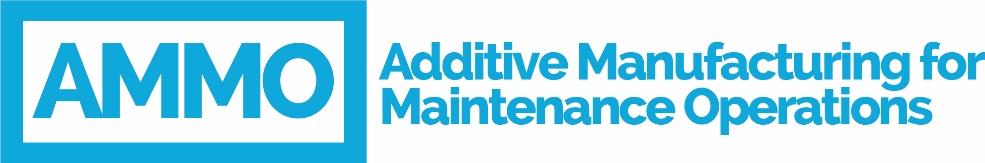 AM Business Model Work Streams
Pathfinder Scenario Study of AM Repair Parts

Abstract:  This working group will conduct an End-to-End "Pathfinder" study that looks at the DoD AM repair part process from requirement determination, through contracting, design and manufacturing, certification and qualification, and delivery.  
Working Group Lead: Liz McMichael (NAVAIR) 
 
3D Model Exchange
Abstract:  This working group will examine the development of a 3D-Model/Print Exchange that provides 3D-models for 3D-Printers to assist sustainment professionals in maintaining and sustaining their equipment.
Working Group Lead: Alex Viana (NAVFAC) 
 
 AM Intellectual Property Management
Abstract: This working group will examine the requirements and processes involved with establishing a central repository for IP associated with AM.  
Working Group Lead: Tony Delgado (DLA)
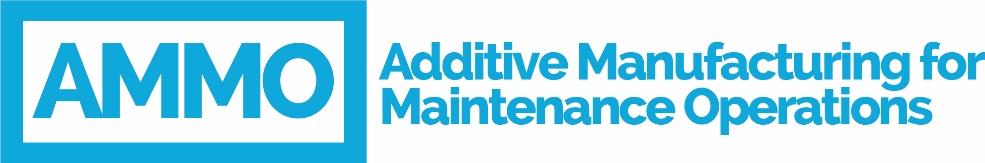 Additive Manufacturing Business Model Workshops 2018

30-31 May 2018
Lockheed Martin Global Vision Center
2121 Crystal Drive
Arlington, VA   22202
Register by 11 May at:

https://ammo.ncms.org/events/additive-manufacturing-business-model-workshops/